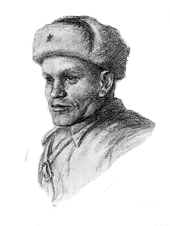 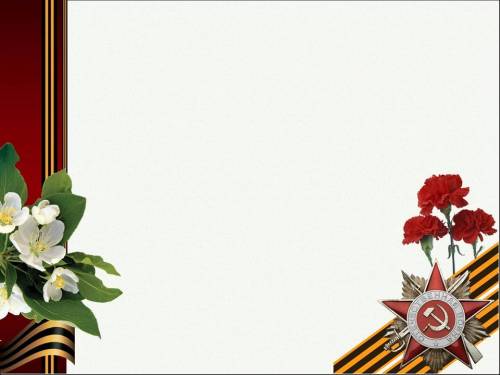 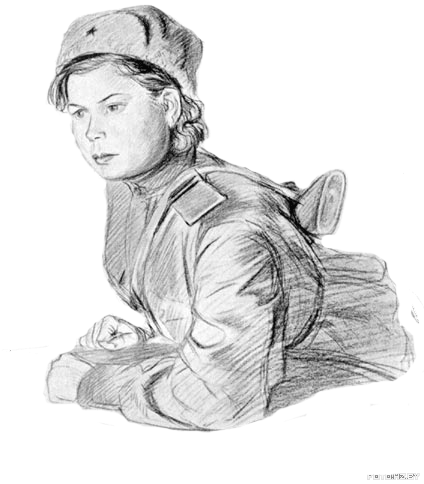 Встреча воспитанников детского сада № 4 
Кронштадтского района Санкт-Петербурга
с ветеранами
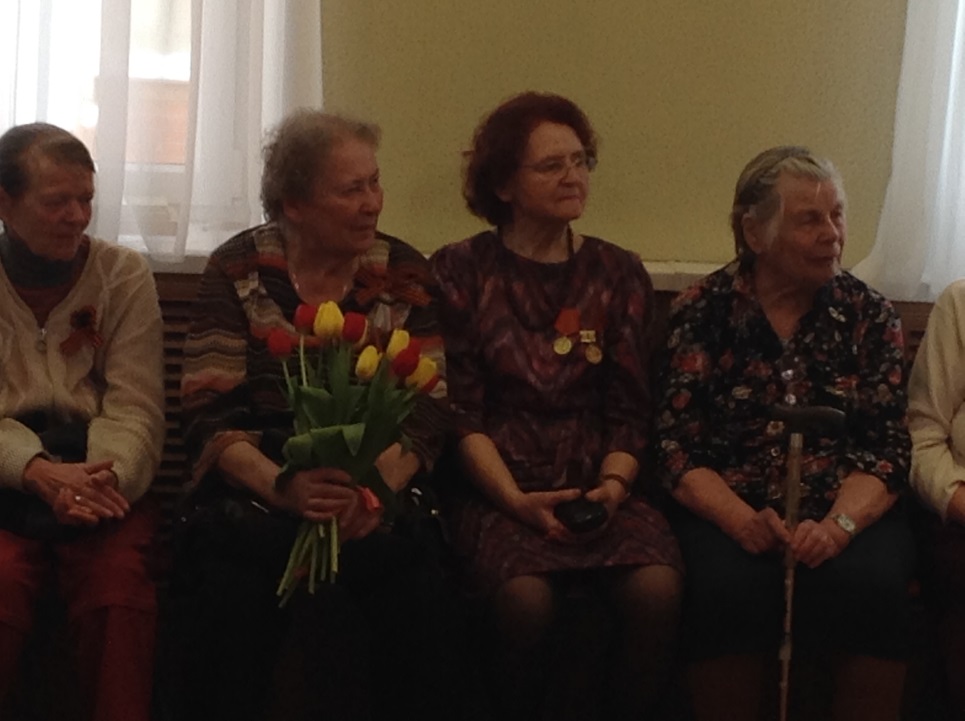 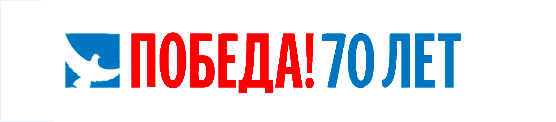 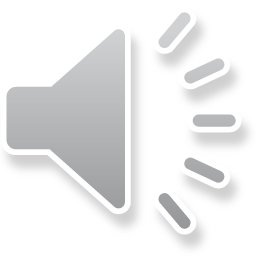 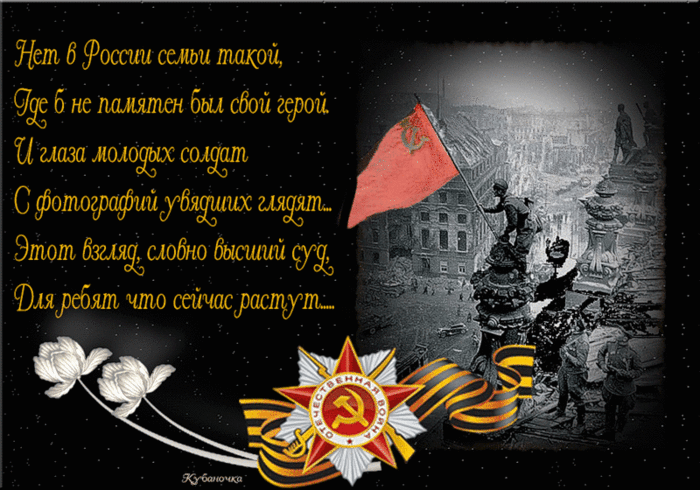 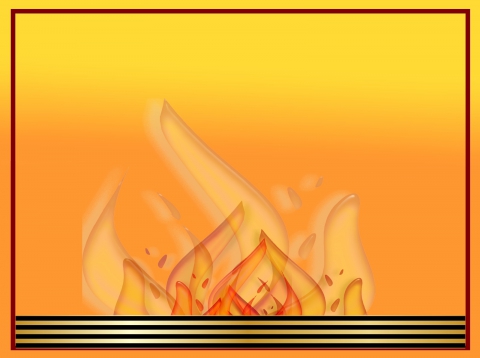 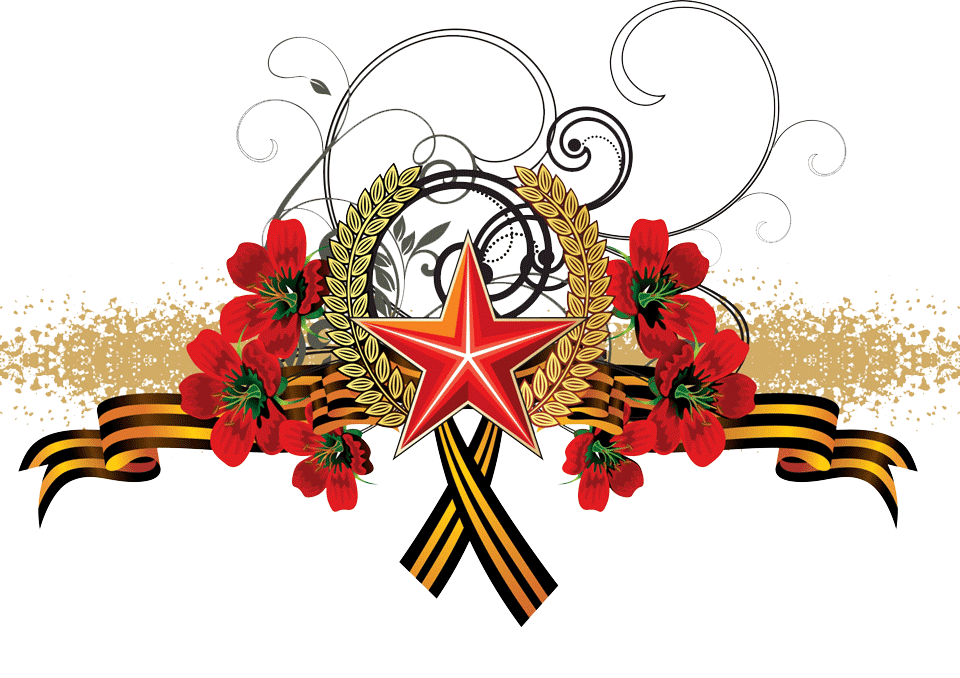 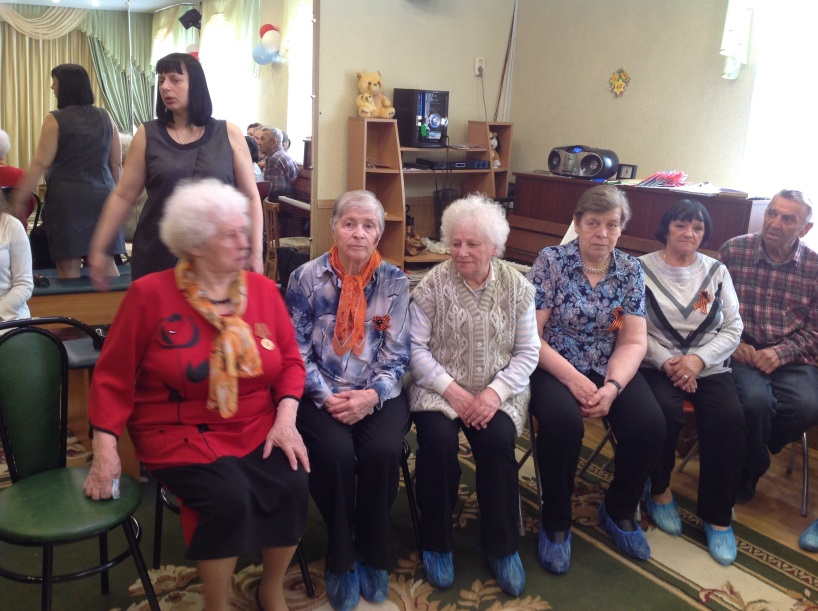 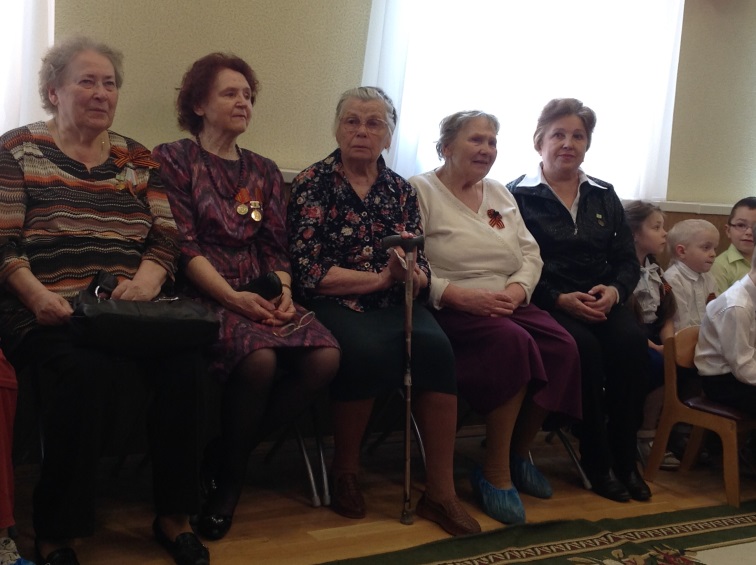 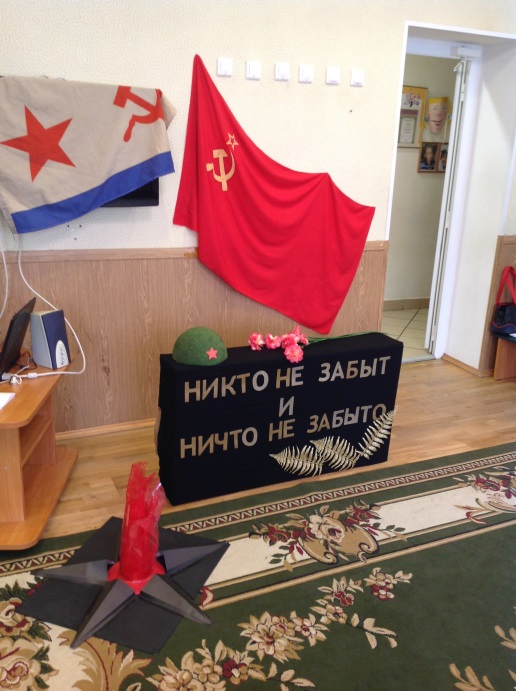 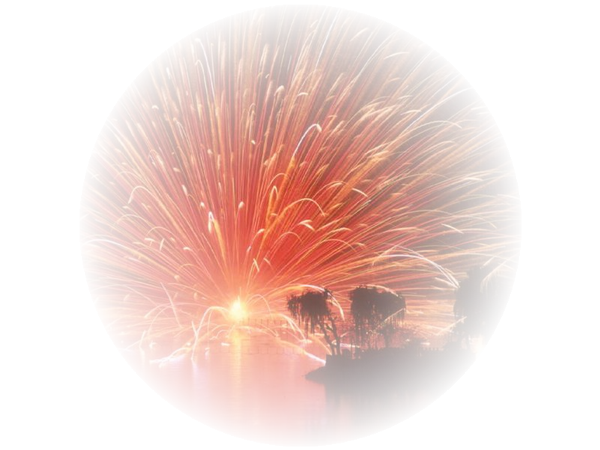 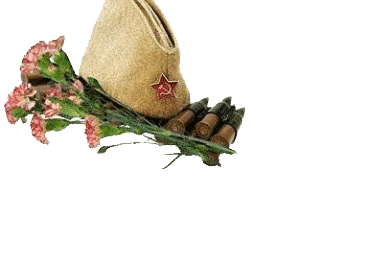 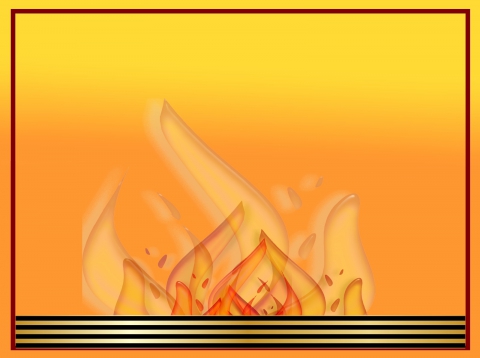 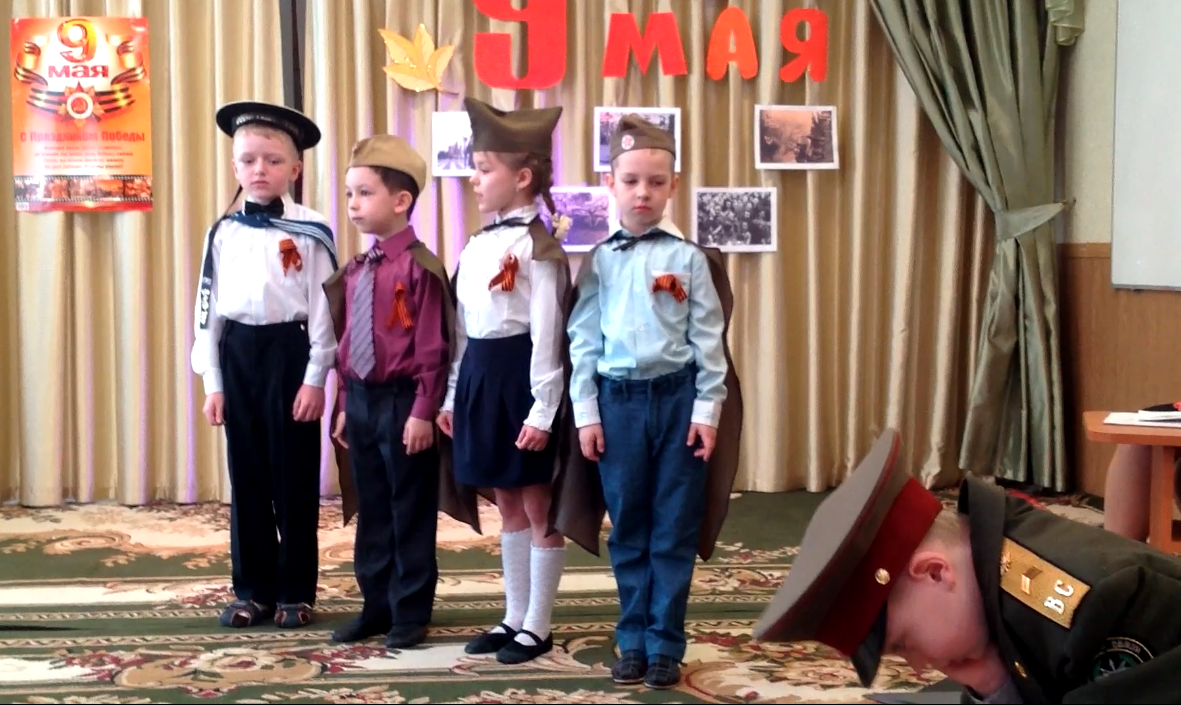 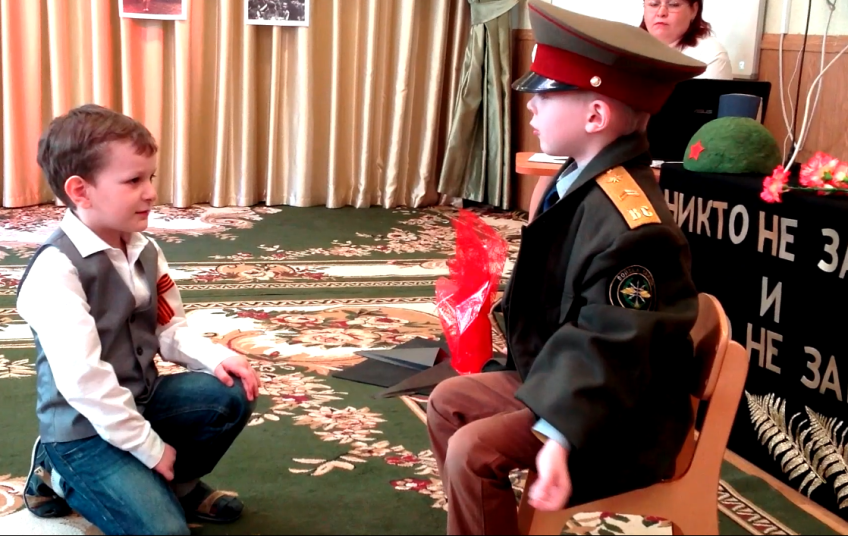 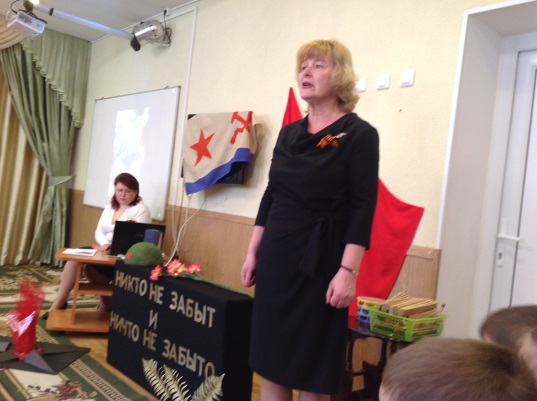 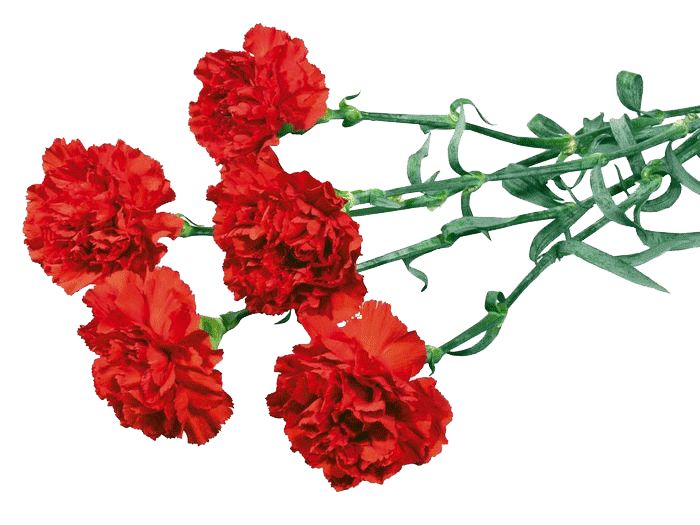 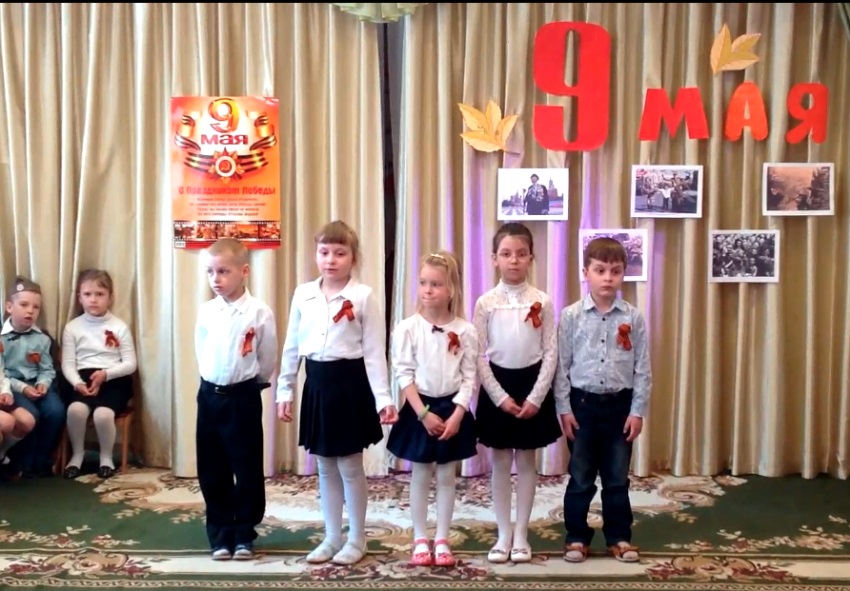 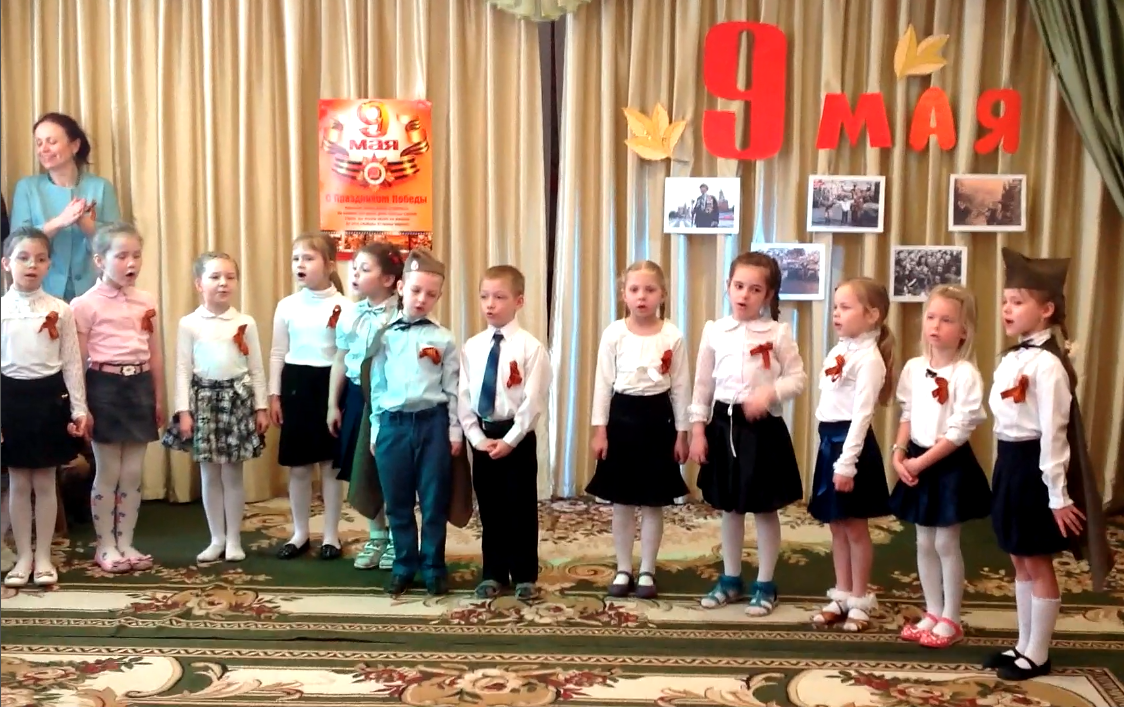 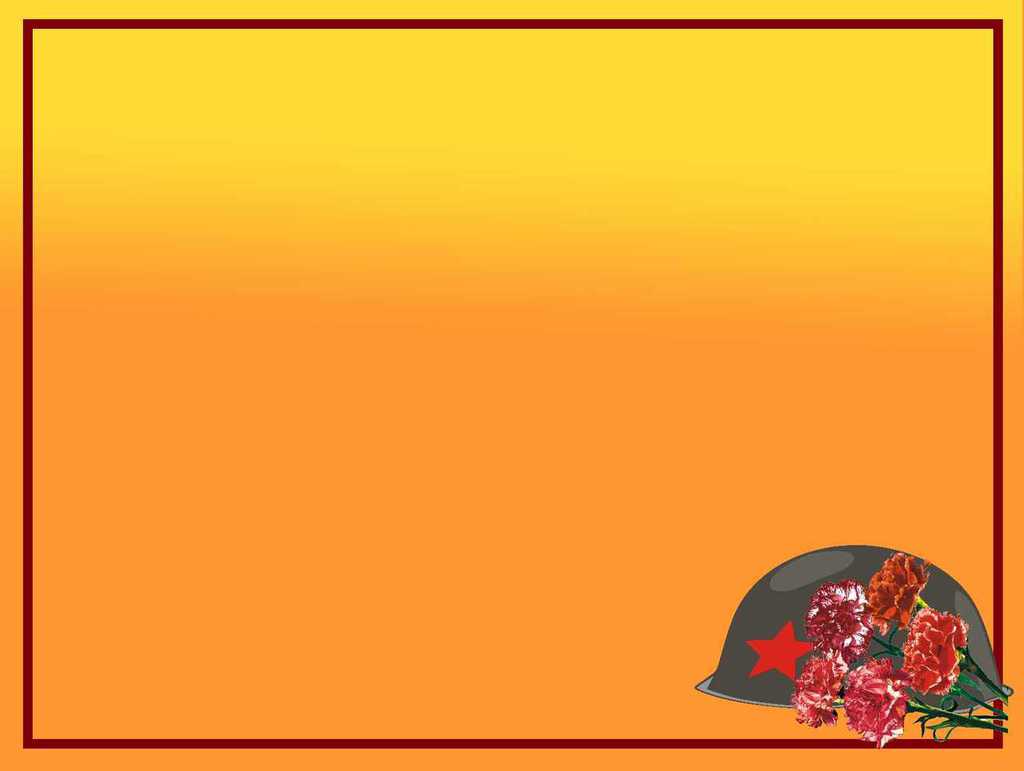 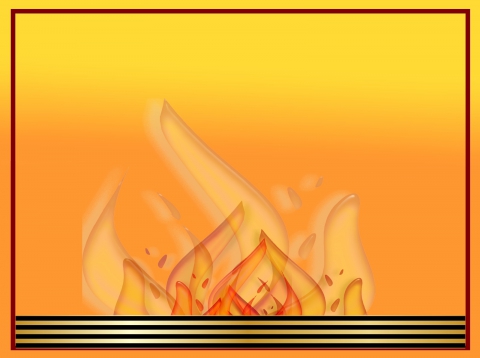 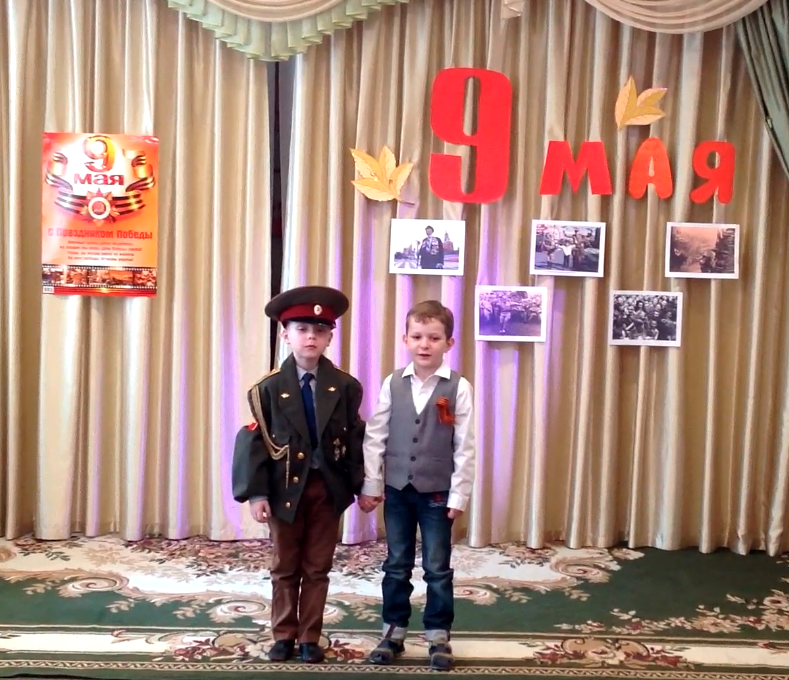 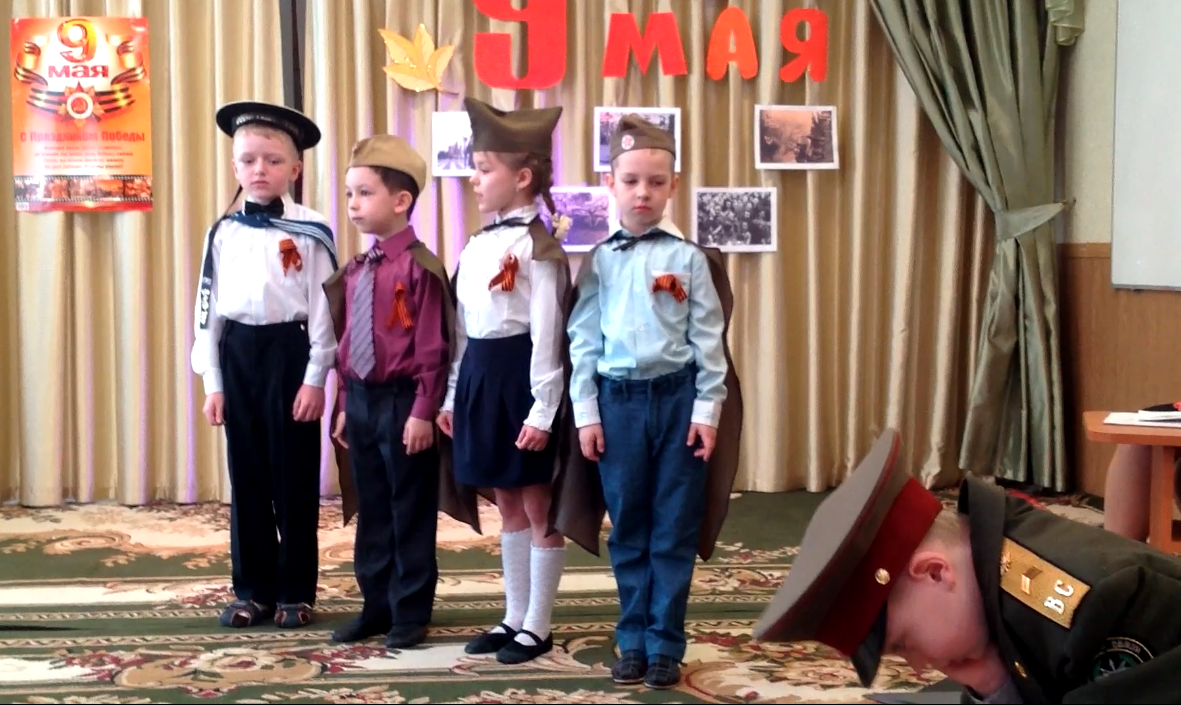 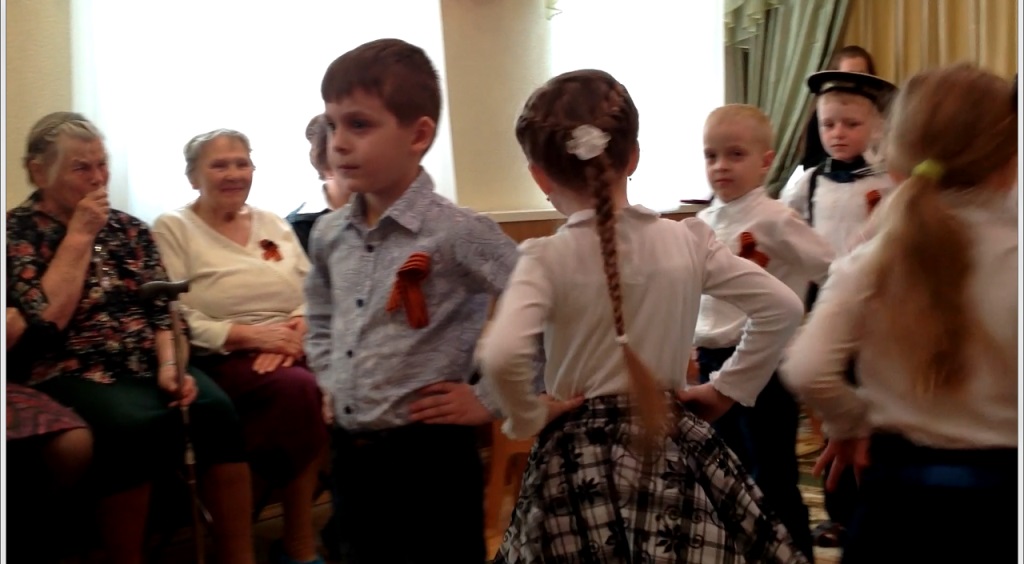 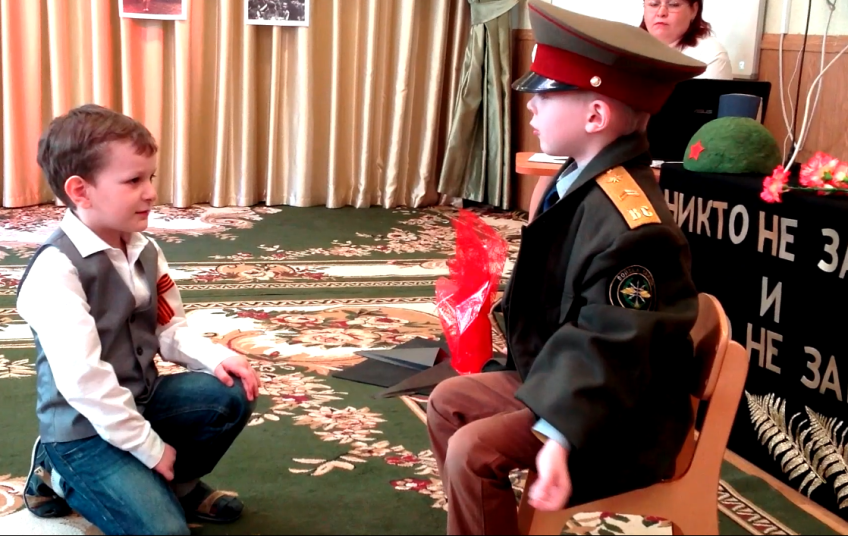 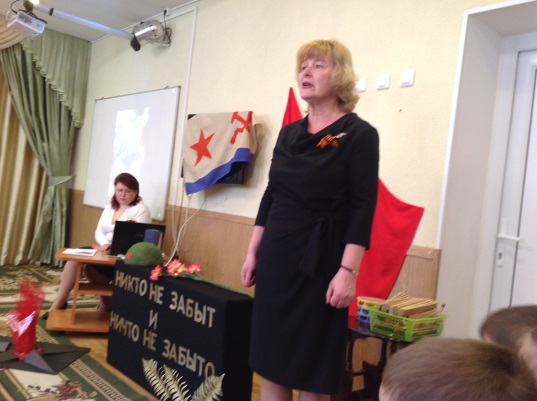 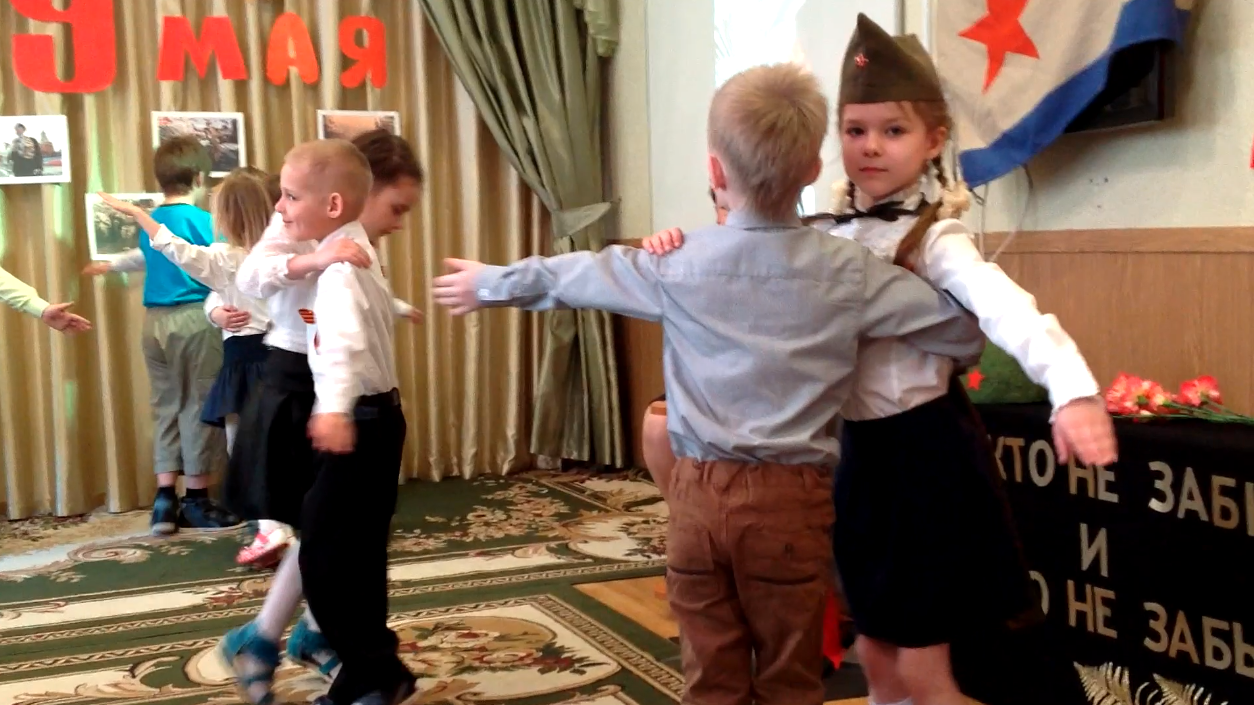 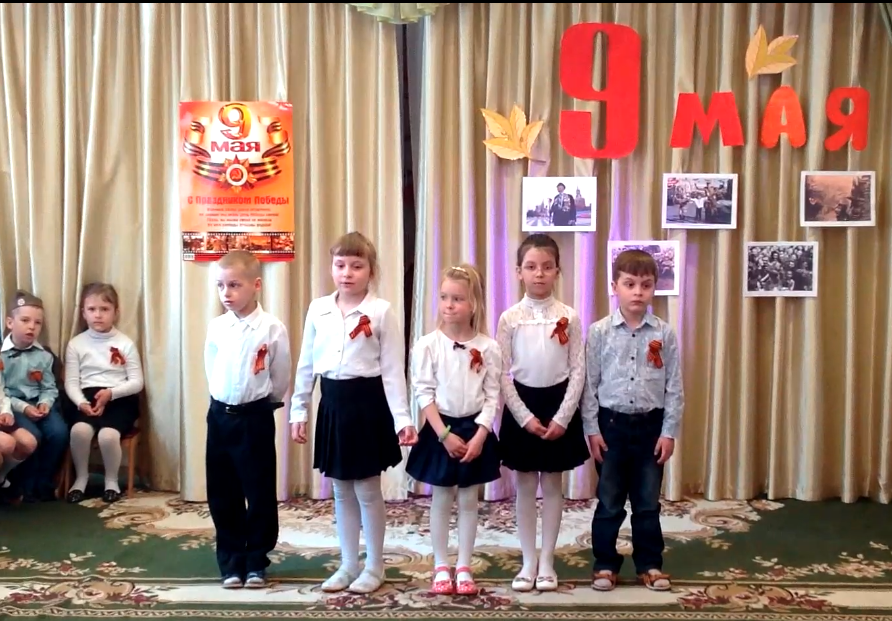 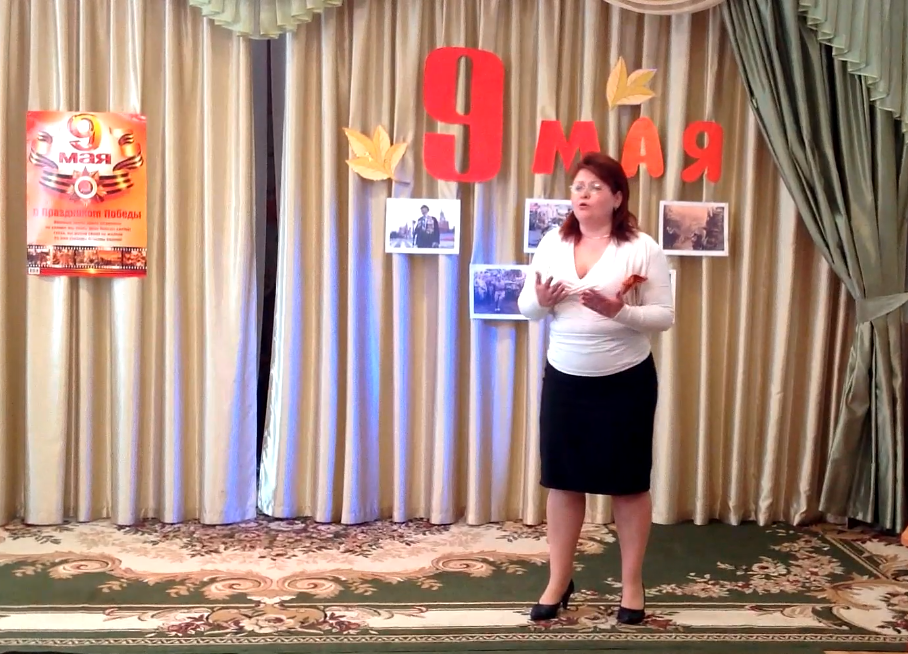 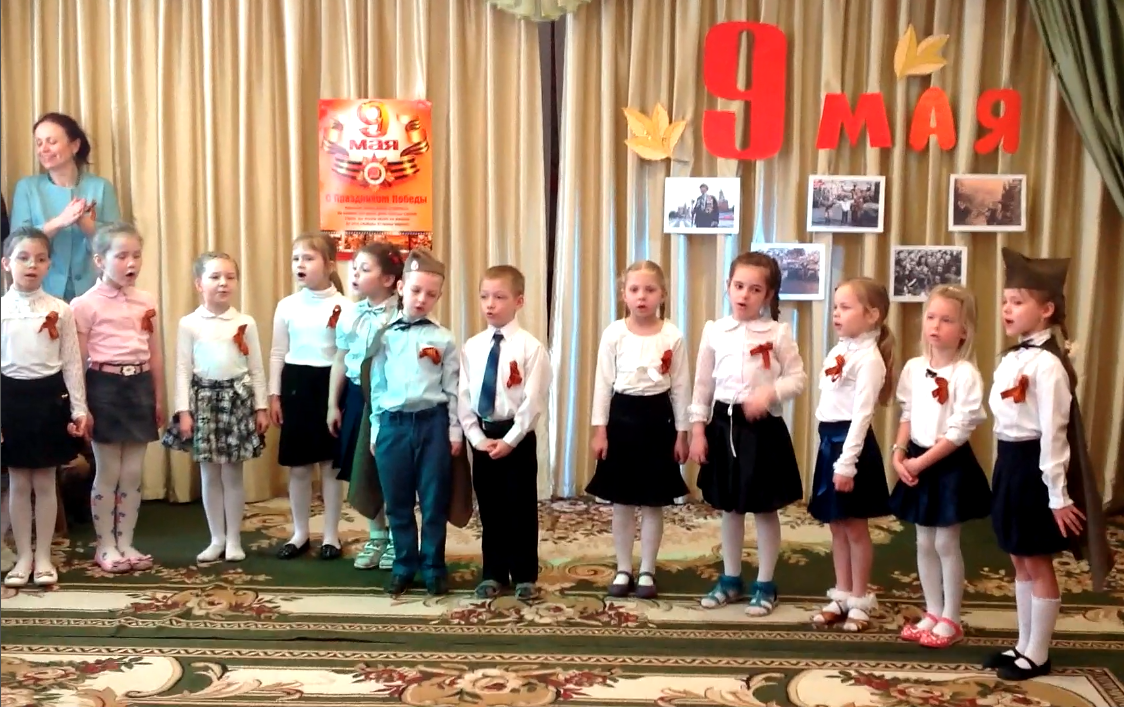 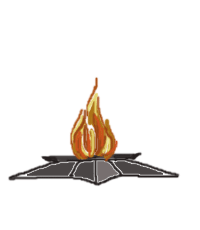 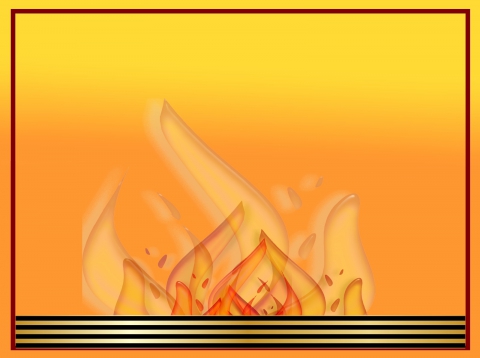 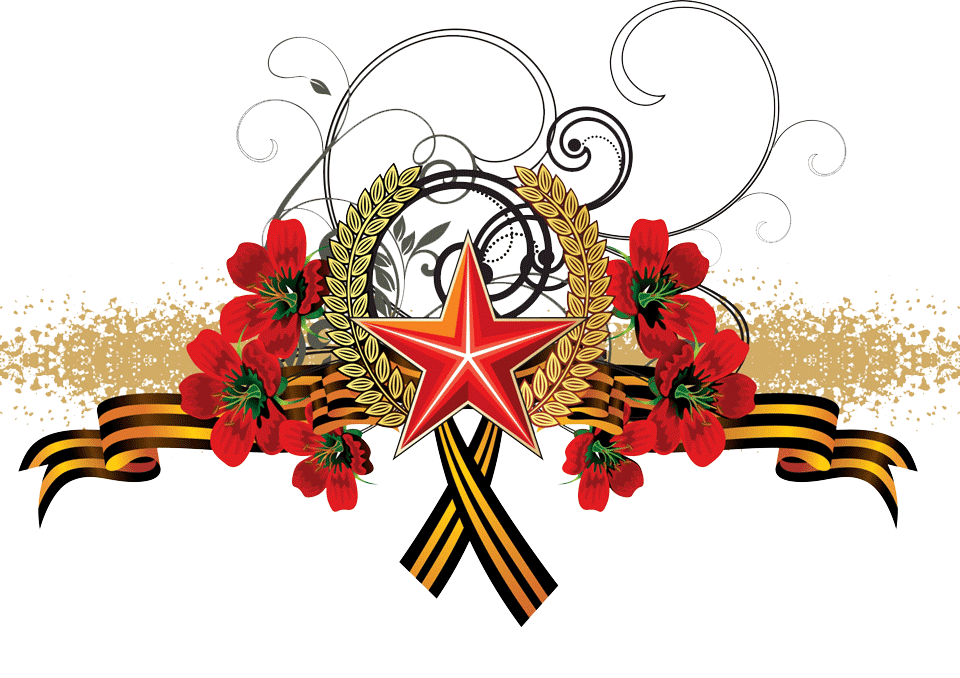 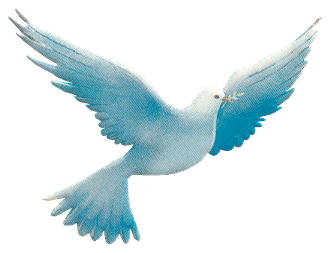 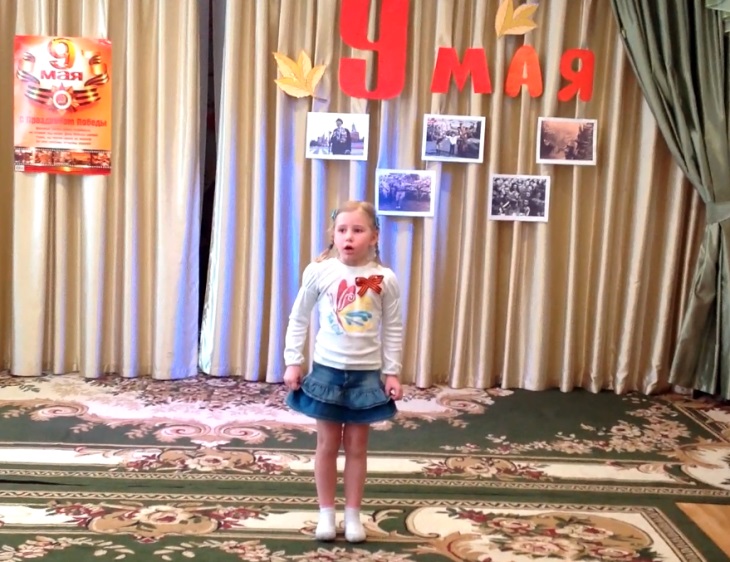 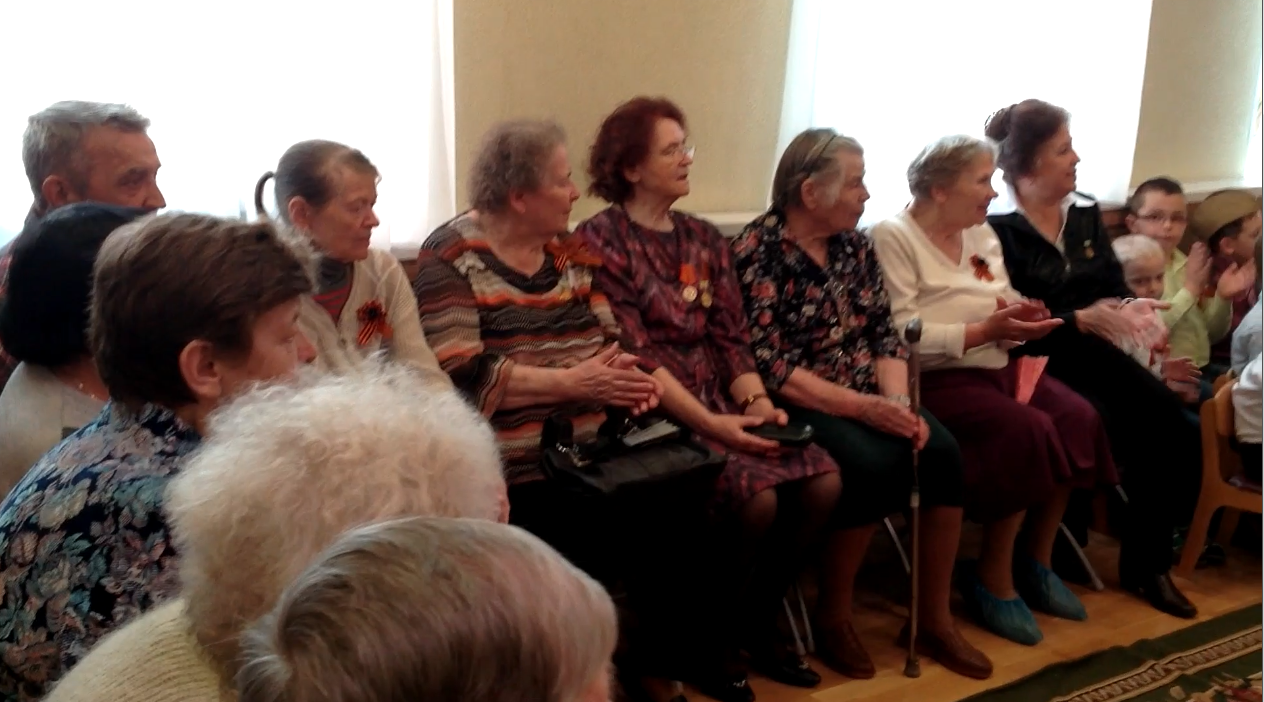 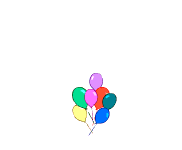 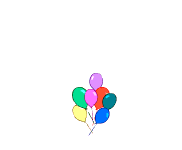 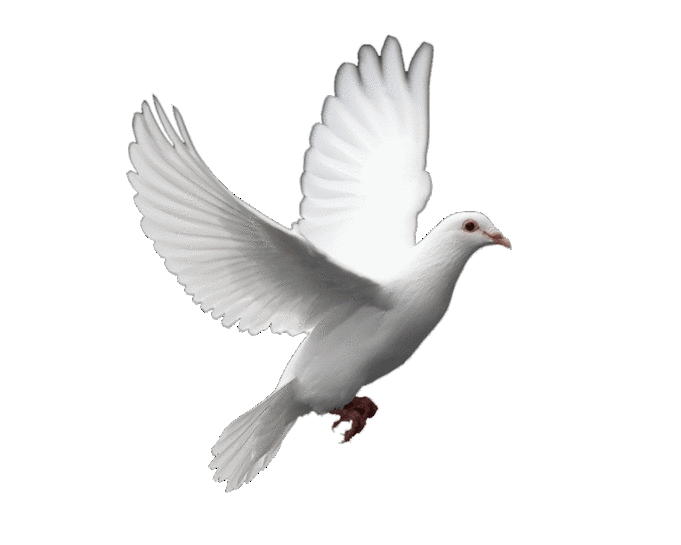 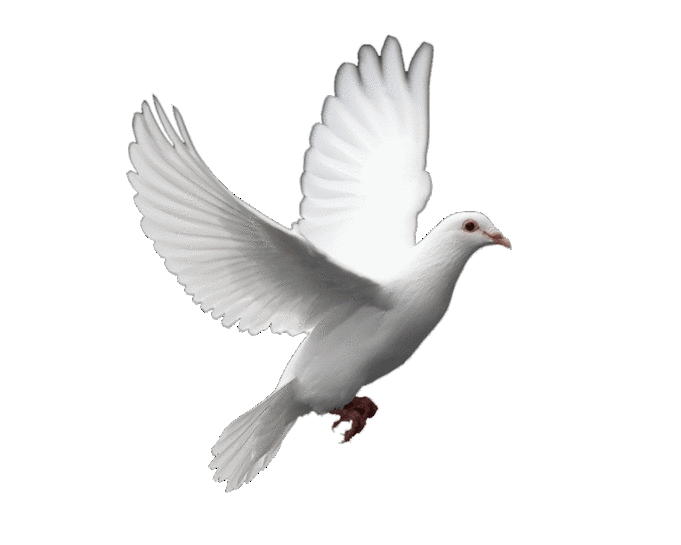 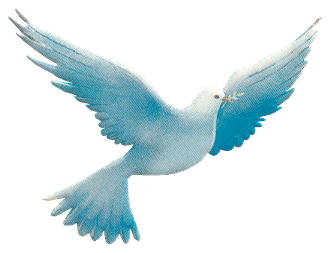 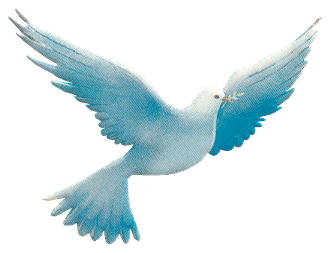 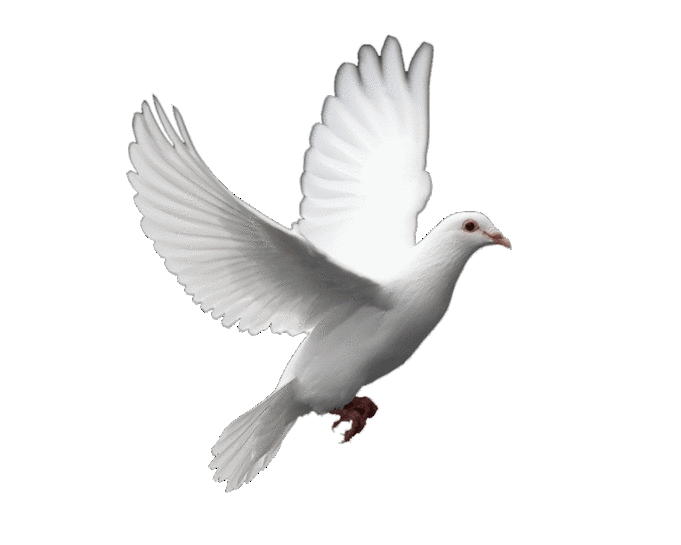 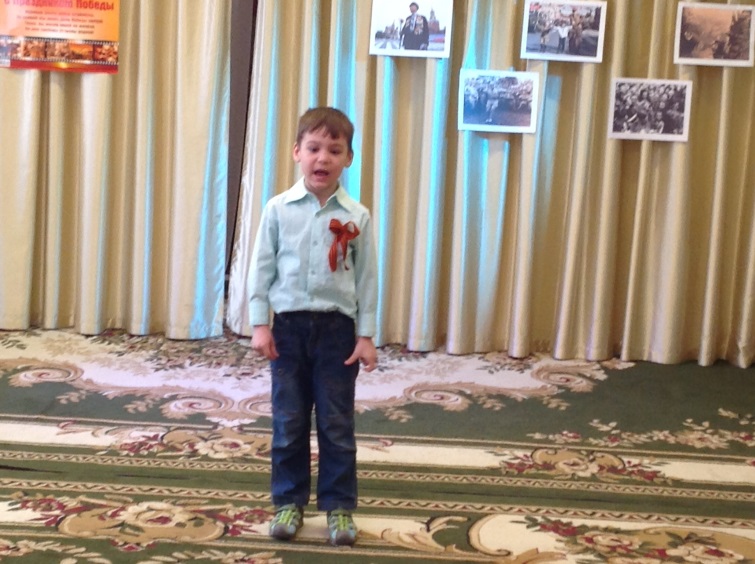 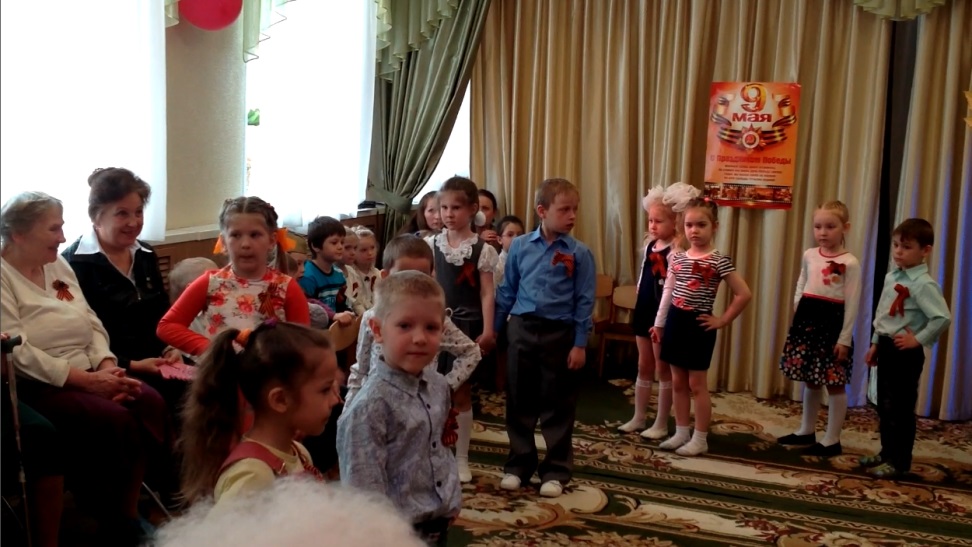 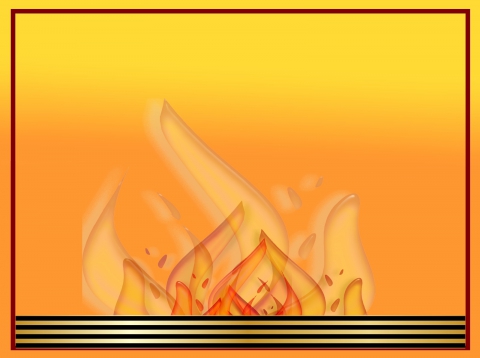 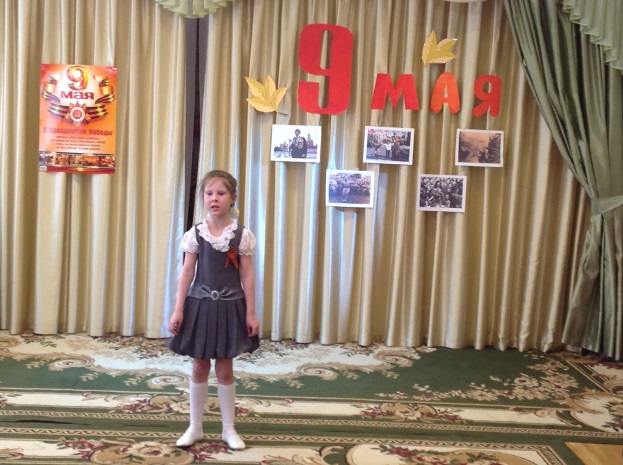 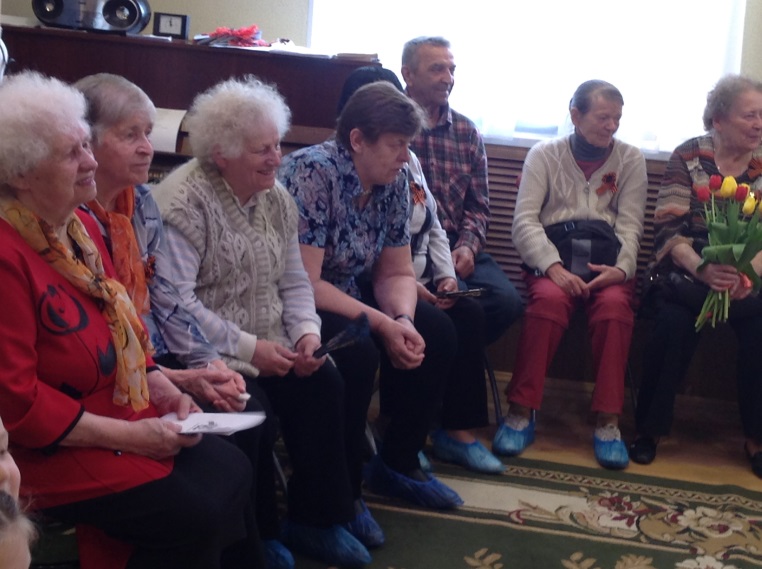 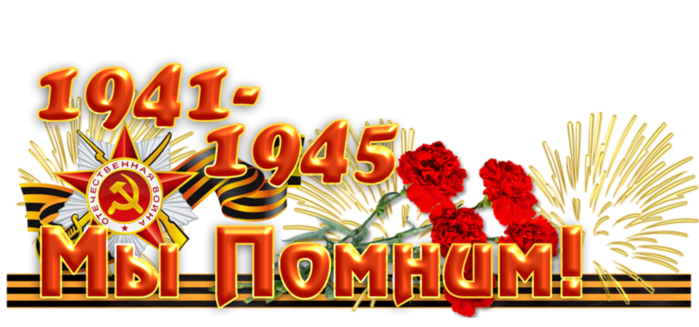 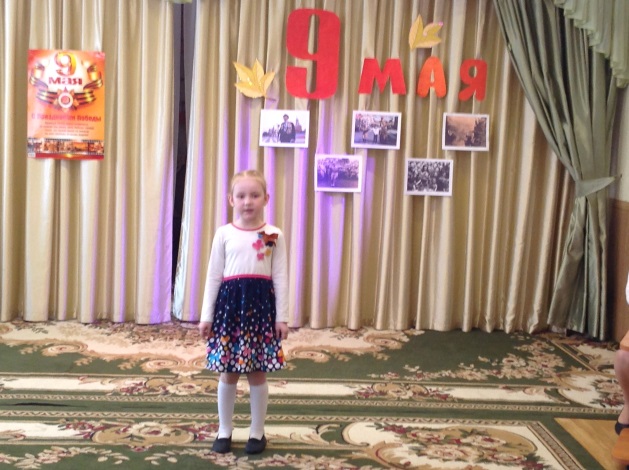 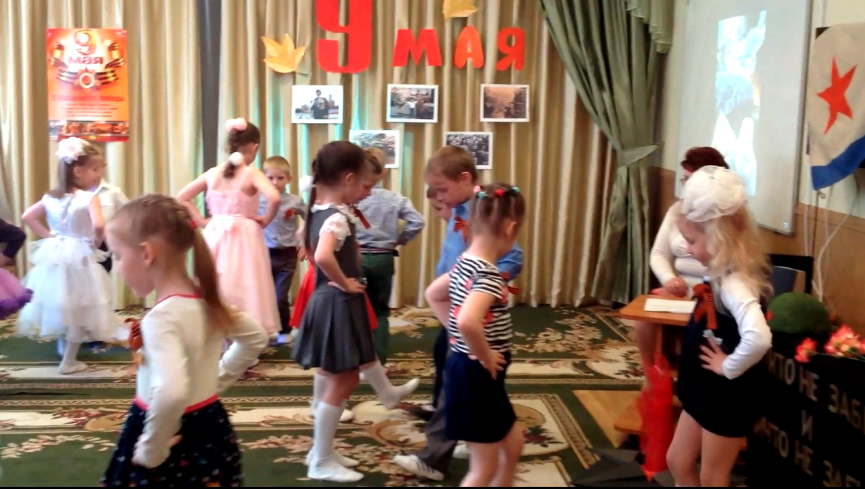 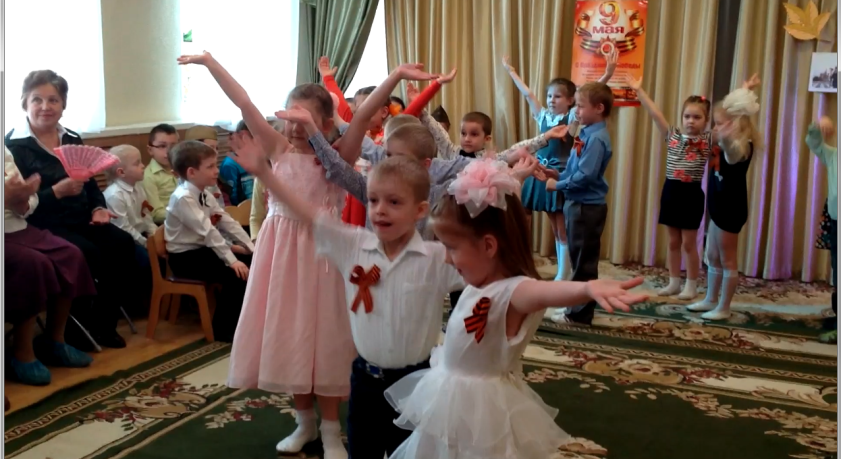 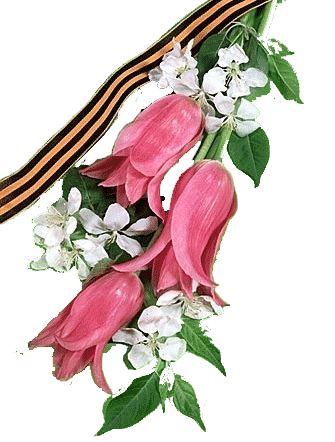 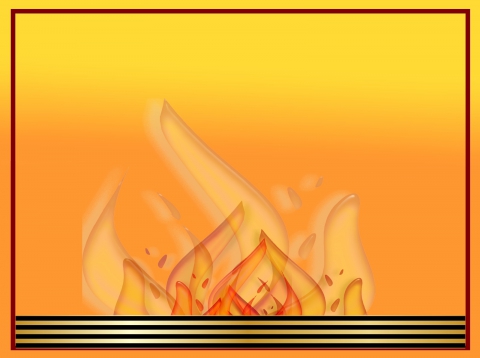 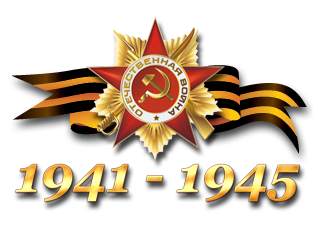 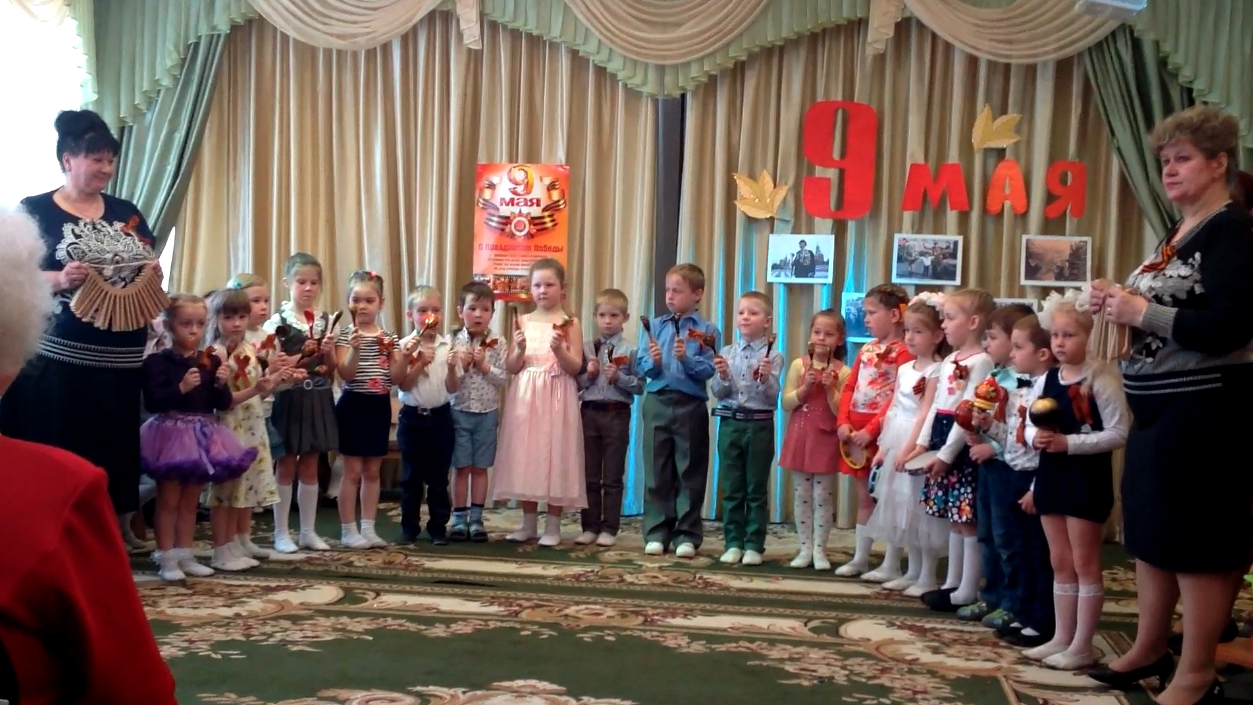 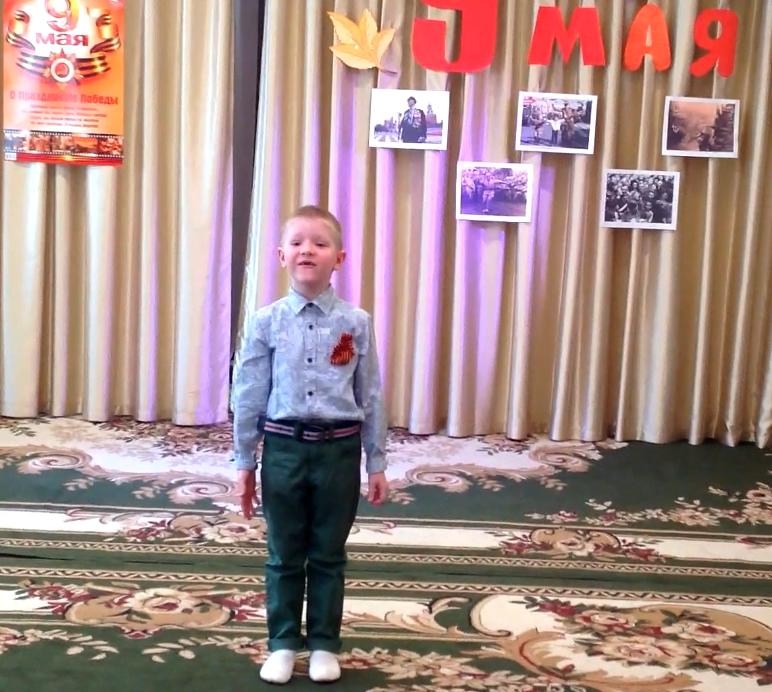 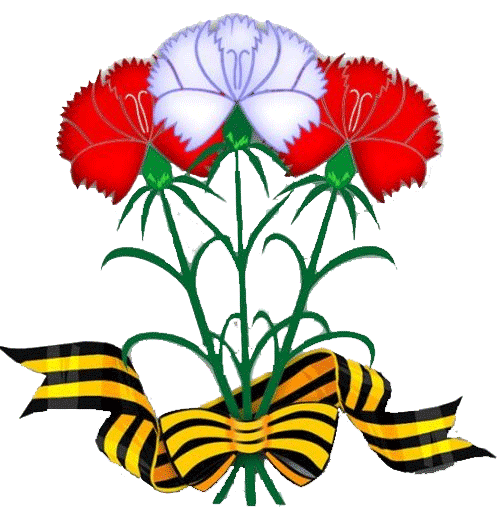 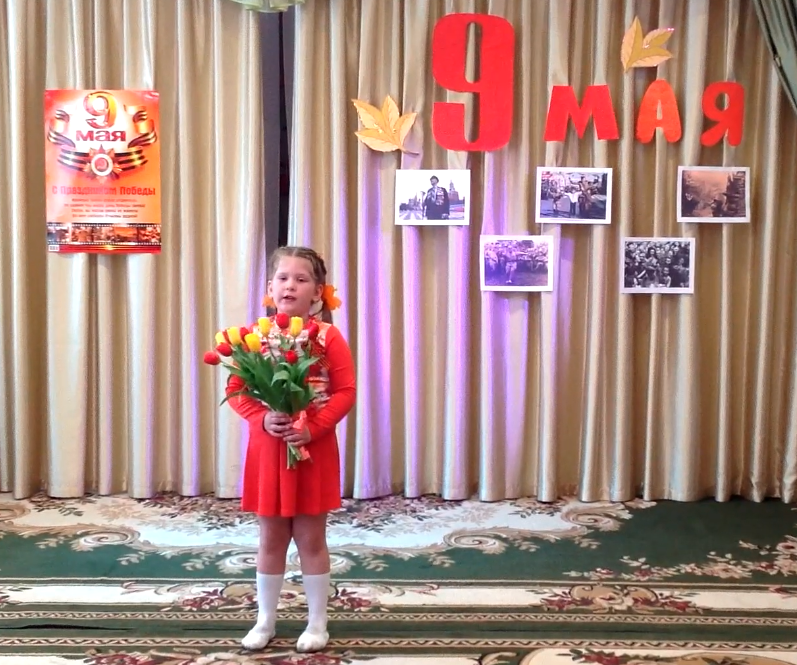 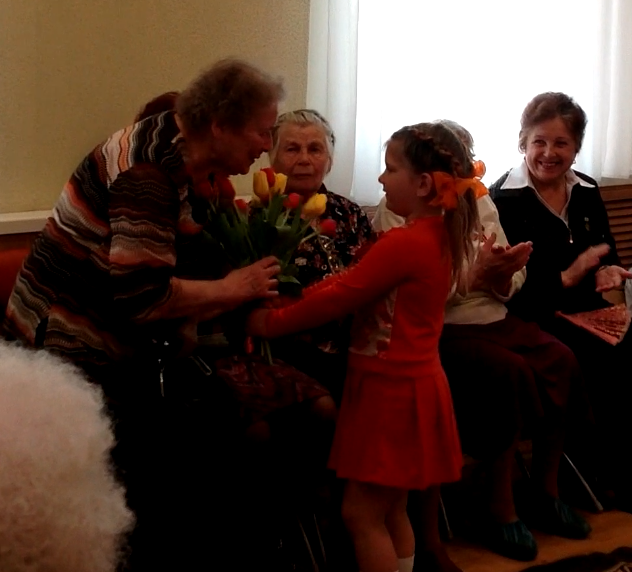 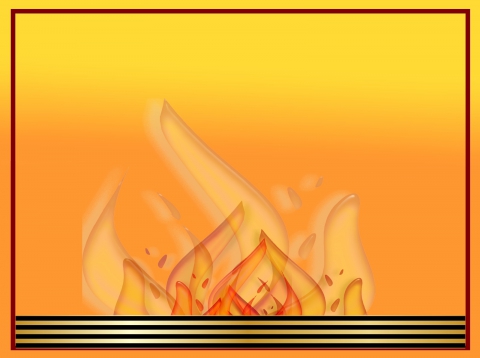 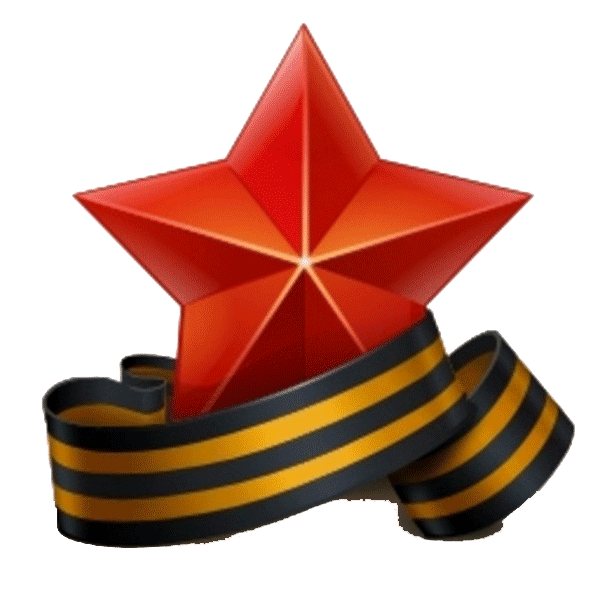 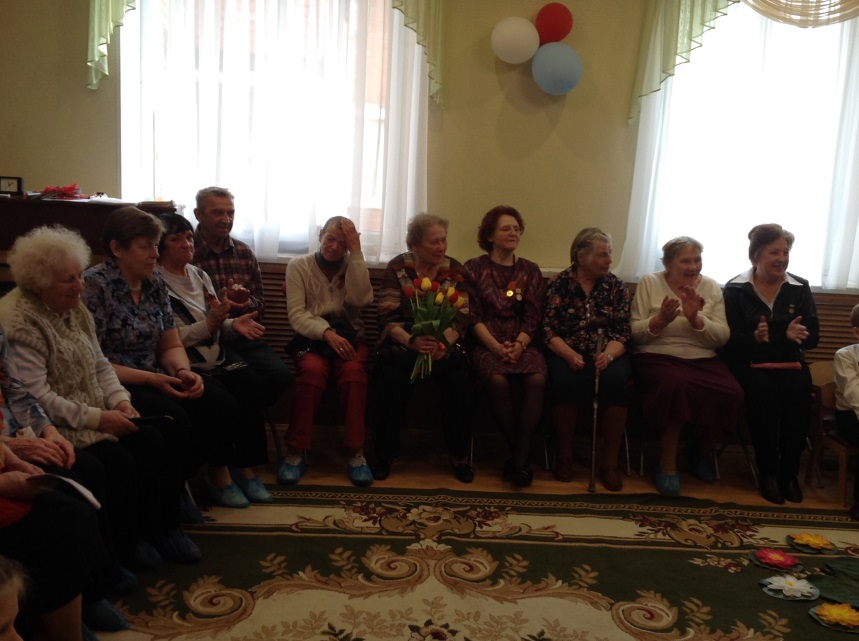 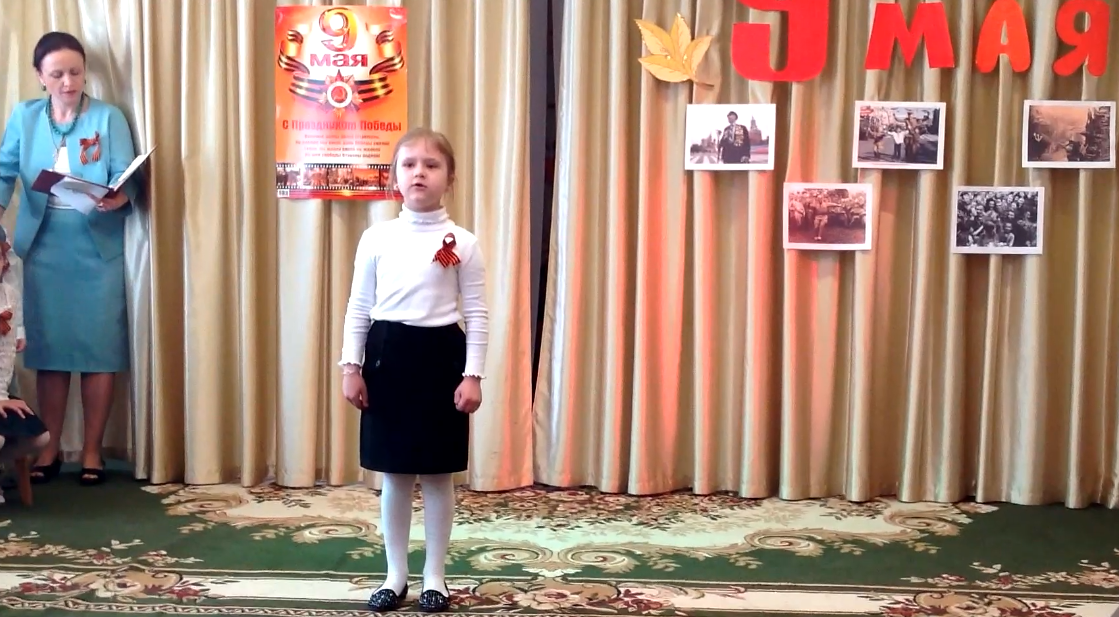 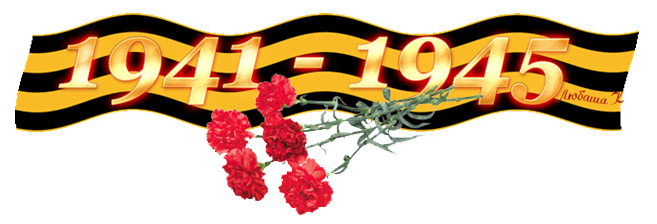 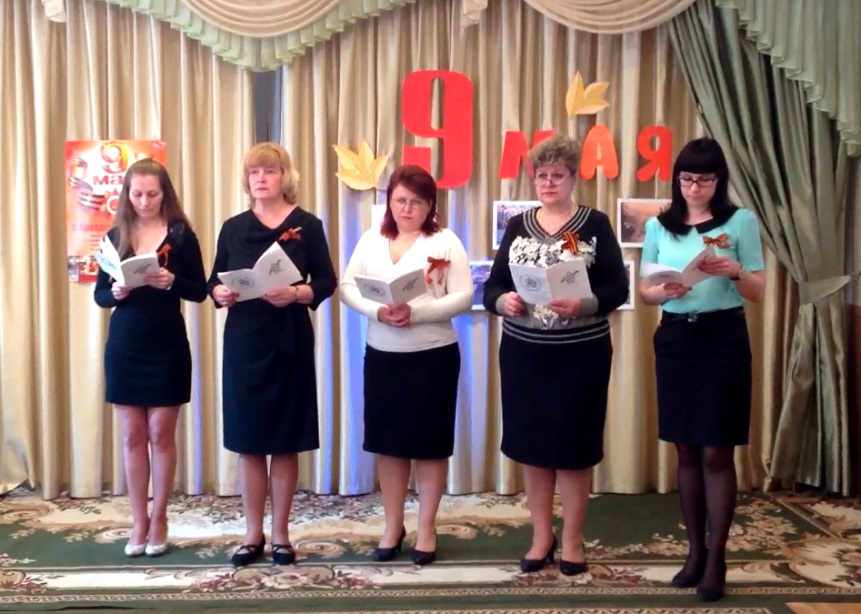 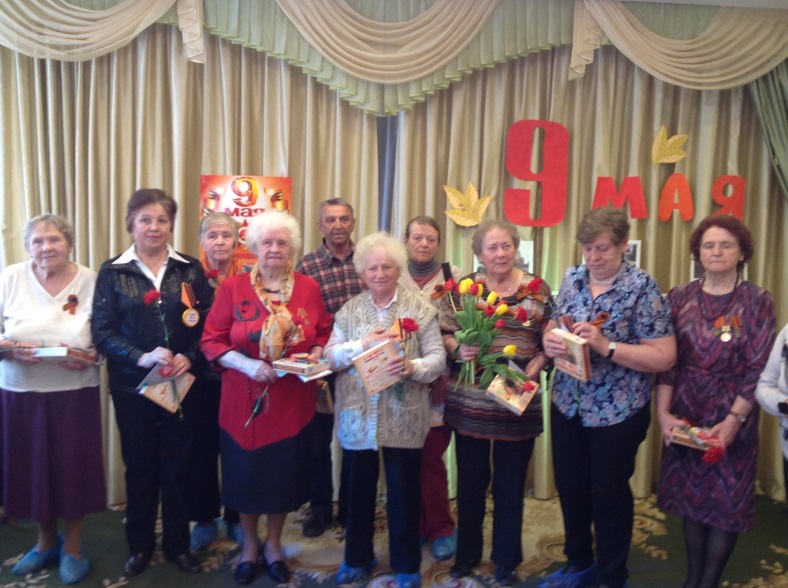 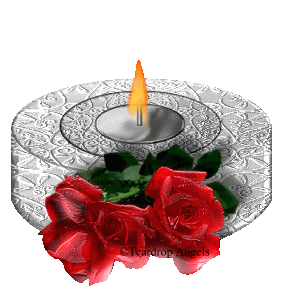 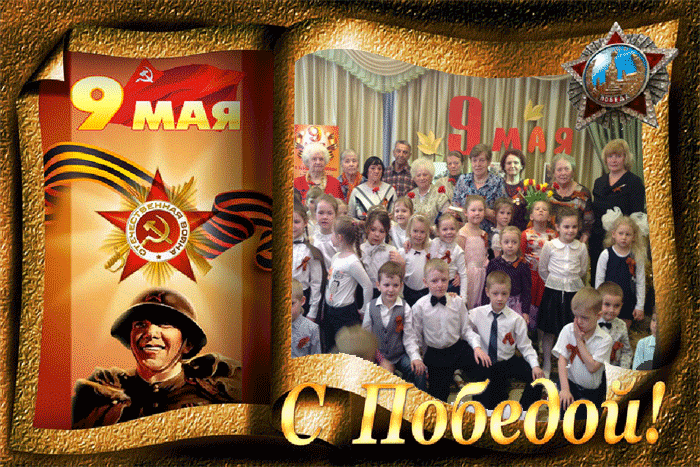 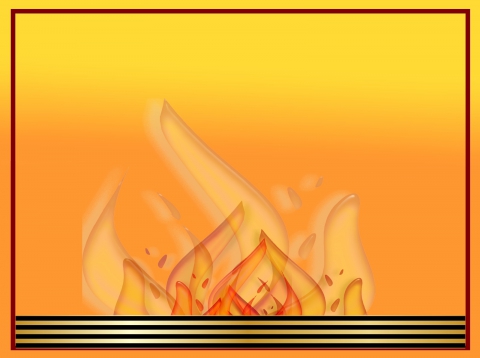 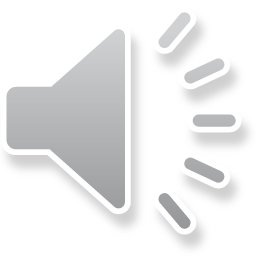